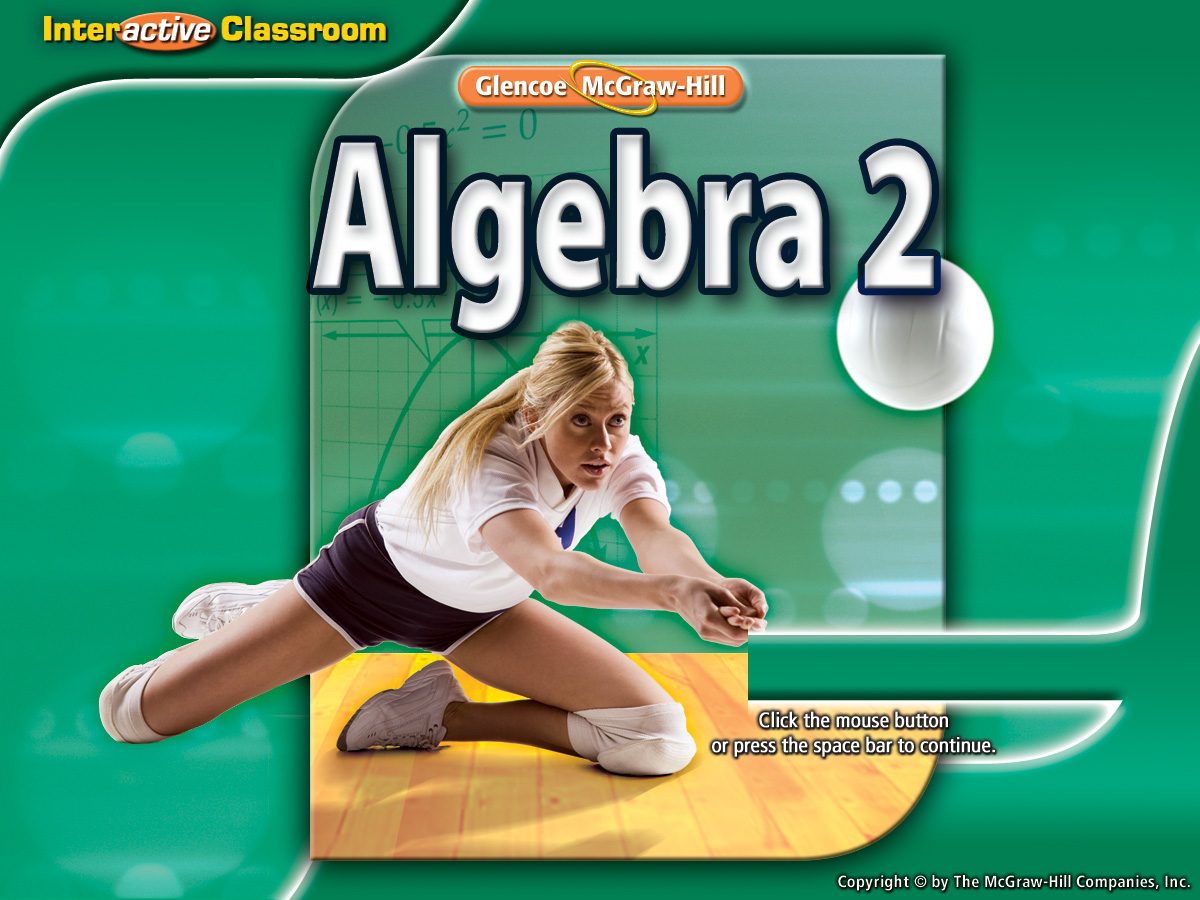 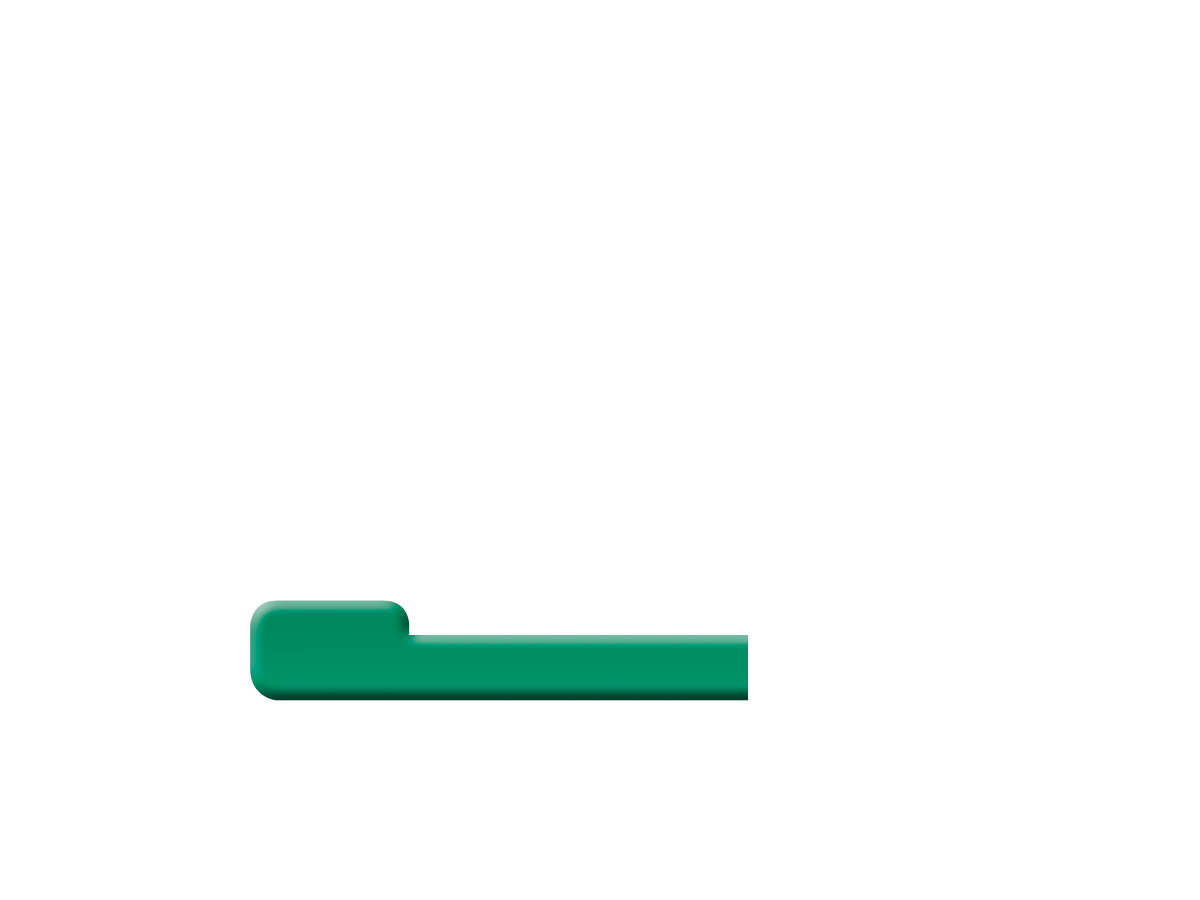 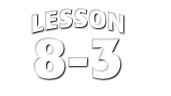 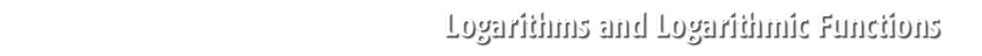 Splash Screen
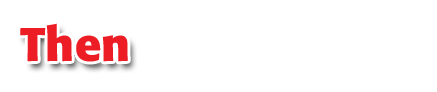 You found the inverse of a function. (Lesson 7–2)
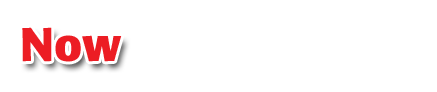 Evaluate logarithmic expressions.
Graph logarithmic functions.
Then/Now
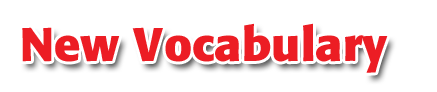 logarithm
logarithmic function
Vocabulary
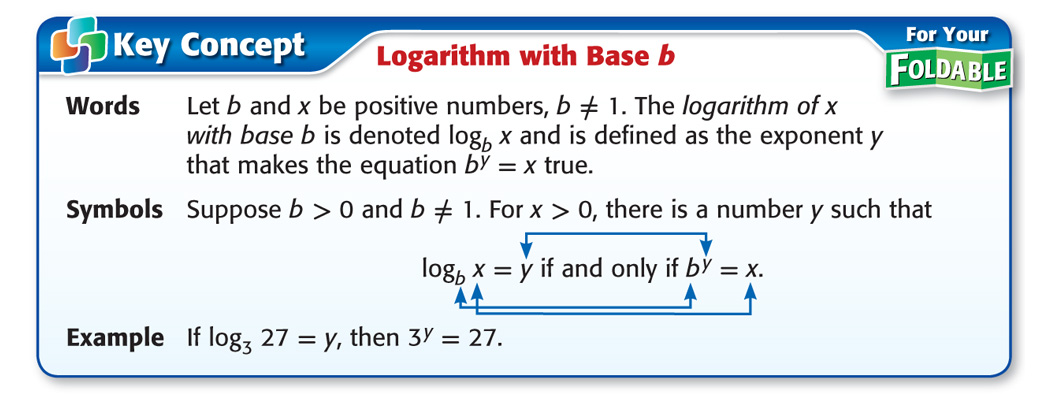 Concept
Logarithmic to Exponential Form
A.  Write log3 9 = 2 in exponential form.
log3 9 = 2 → 9 = 32
Answer: 	9 = 32
Example 1
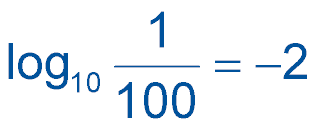 B. Write                        in exponential form.
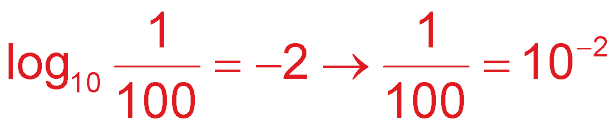 Answer:
Logarithmic to Exponential Form
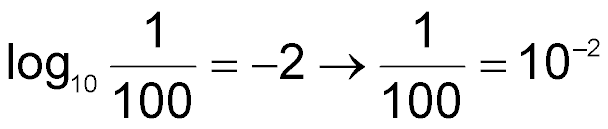 Example 1
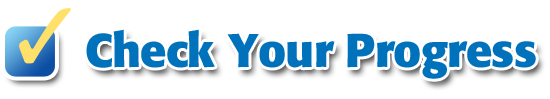 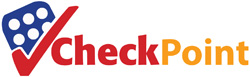 A. What is log2 8 = 3 written in exponential form?
A.	83 = 2
B.	23 = 8
C.	32 = 8
D.	28 = 3
A
B
C
D
Example 1
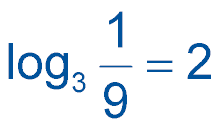 B. What is              –2 written in exponential form?
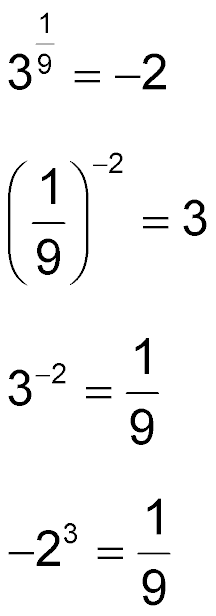 A.	
B.	
C.	
D.
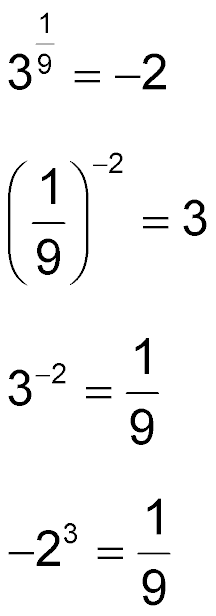 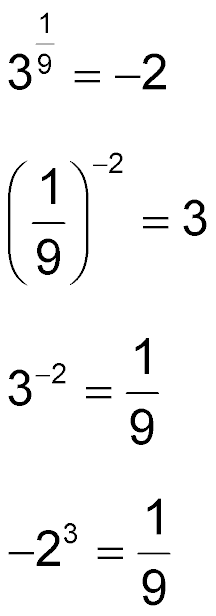 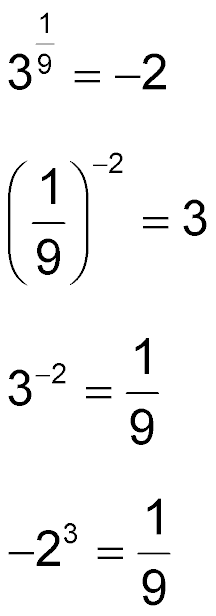 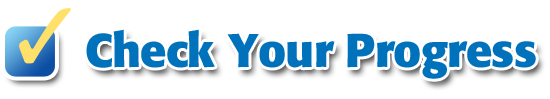 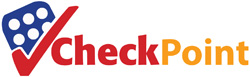 A
B
C
D
Example 1
Exponential to Logarithmic Form
A. Write 53 = 125 in logarithmic form.
53 = 125 → log5 125 = 3
Answer: 	log5 125 = 3
Example 2
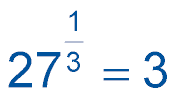 B. Write              in logarithmic form.
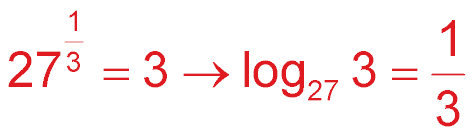 Answer:
Exponential to Logarithmic Form
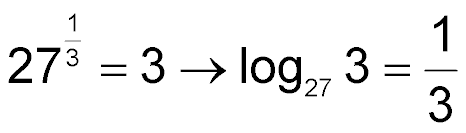 Example 2
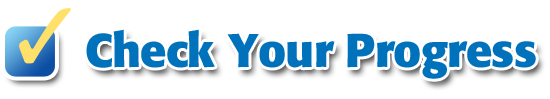 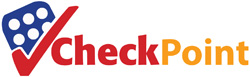 A. What is 34 = 81 written in logarithmic form?
A.	log3 81 = 4
B.	log4 81 = 3
C.	log81 3 = 4
D.	log3 4 = 81
A
B
C
D
Example 2
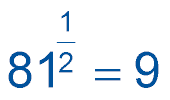 B. What is             written in logarithmic form?
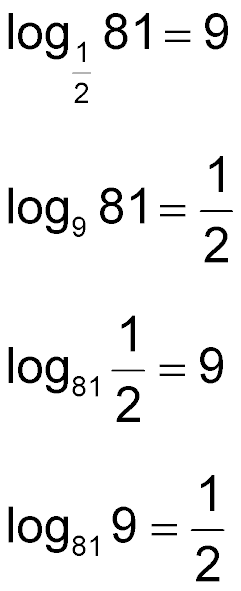 A.	
B.	
C.	
D.
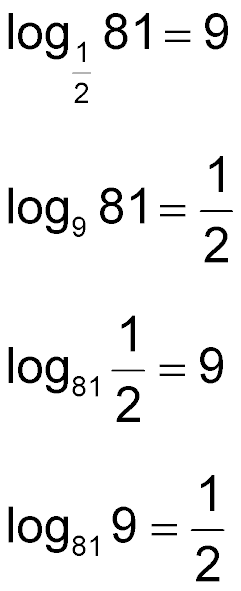 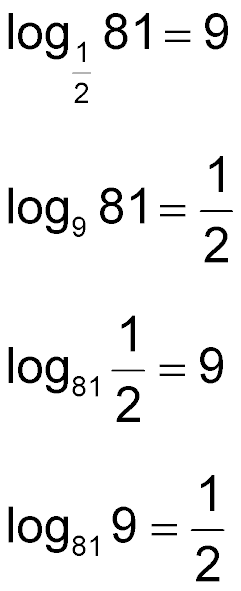 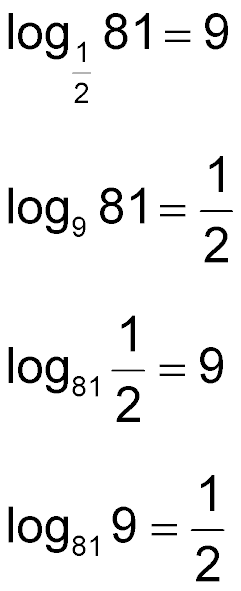 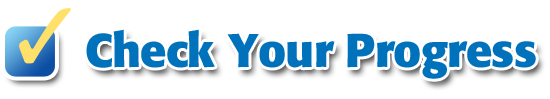 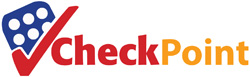 A
B
C
D
Example 2
Evaluate Logarithmic Expressions
Evaluate log3 243.
log3 243	= y	Let the logarithm equal y.
	243	= 3y	Definition of logarithm
	35	= 3y	243 = 35
	5	= y	Property of Equality for Exponential Functions
Answer: 	So, log3 243 = 5.
Example 3
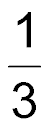 A.	
B.	3
C.	30
D.	10,000
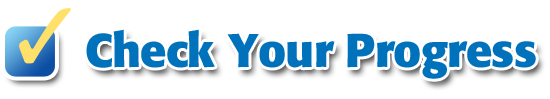 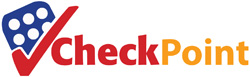 Evaluate log10 1000.
A
B
C
D
Example 3
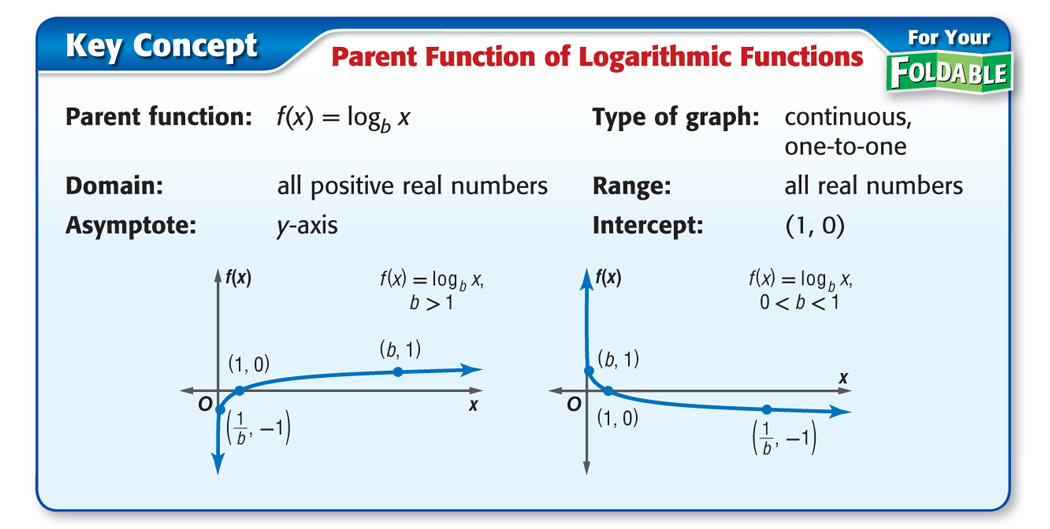 Concept
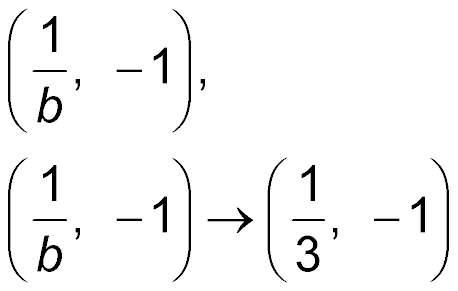 Because 3 > 1, use the points             (1, 0), and (b, 1).
Graph Logarithmic Functions
A. Graph the function f(x) = log3 x.
Step 1	Identify the base.
	b = 3
Step 2	Determine points on the graph.
Step 3	Plot the points and sketch the graph.
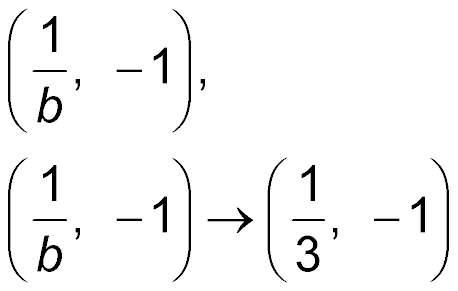 Example 4
Graph Logarithmic Functions
(1, 0)
	(b, 1) → (3, 1)
Answer:
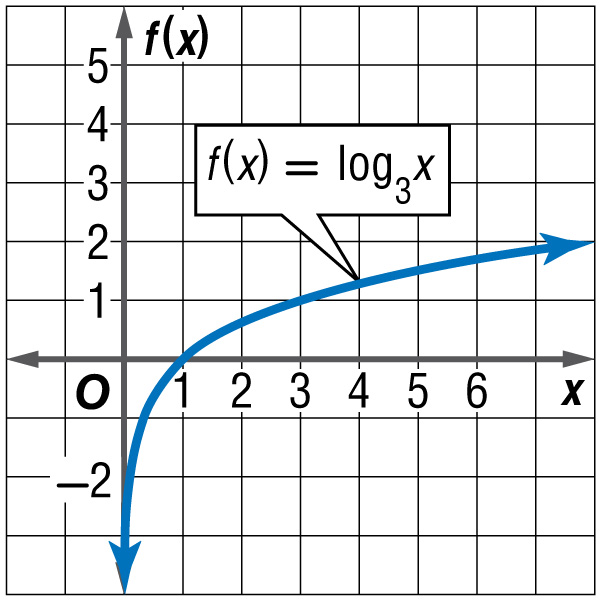 Example 4
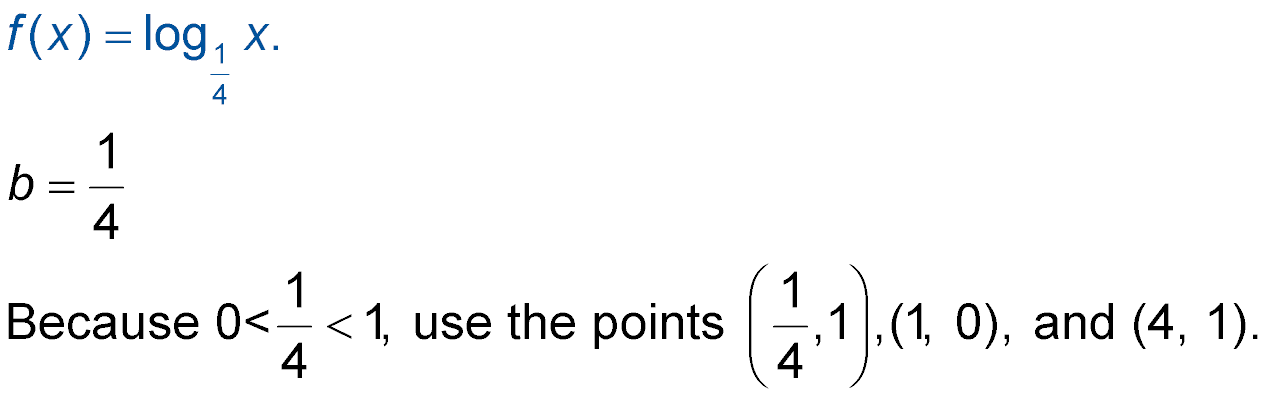 B. Graph the function
Graph Logarithmic Functions
Step 1	Identify the base.
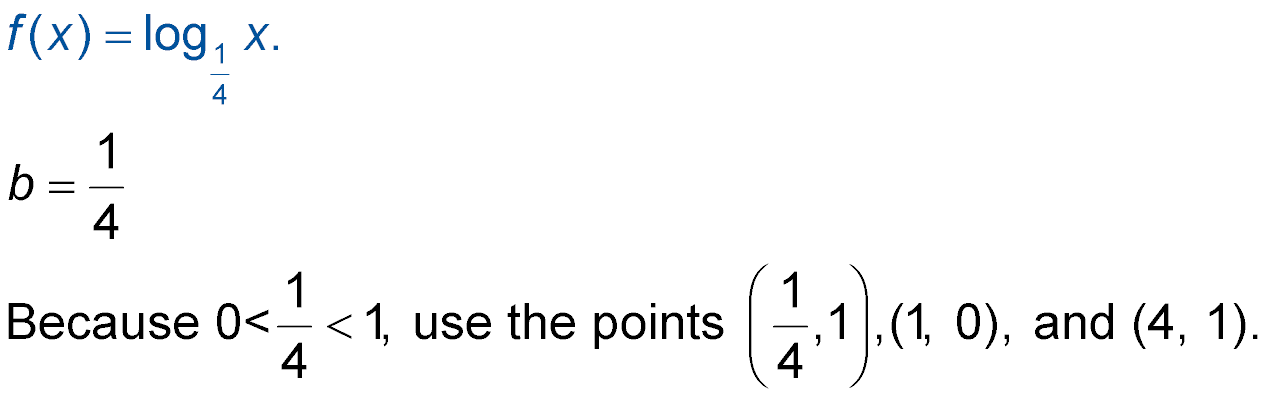 Step 2	Determine points on the graph.
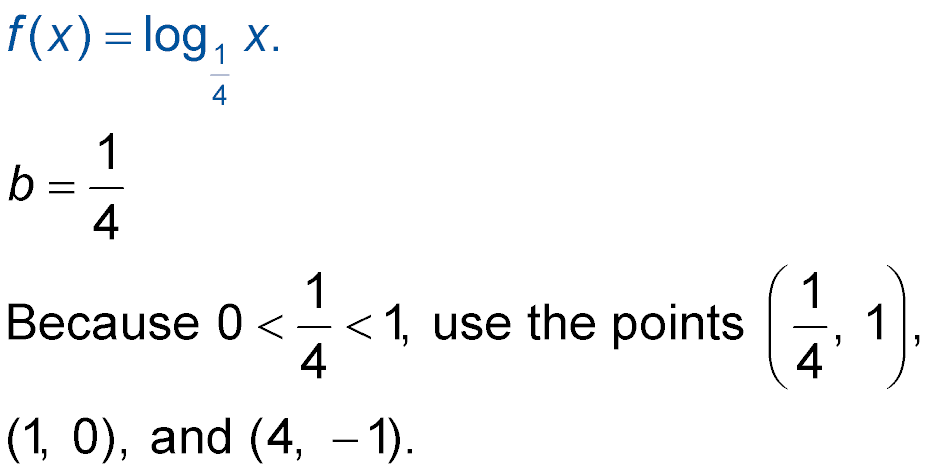 Example 4
Graph Logarithmic Functions
Step 3	Sketch the graph.
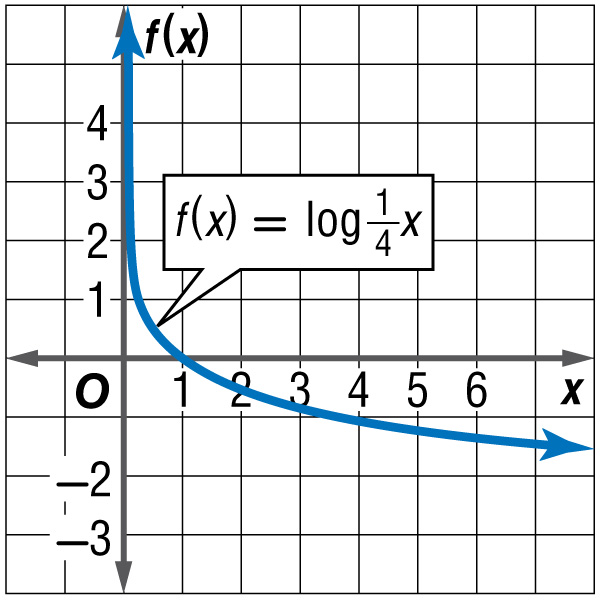 Answer:
Example 4
A. 	B.	

C.	D.
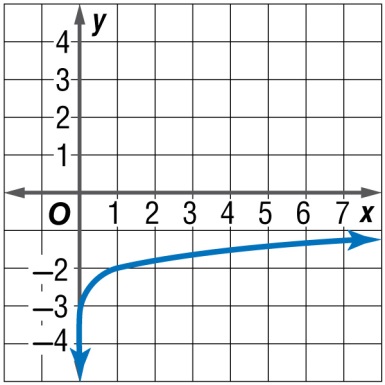 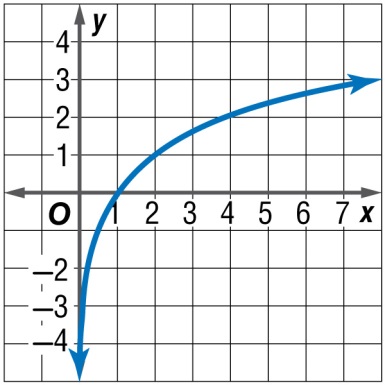 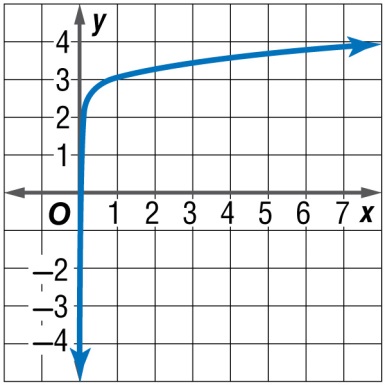 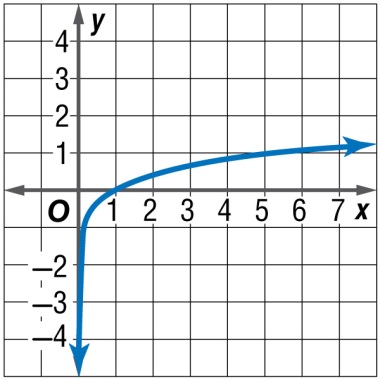 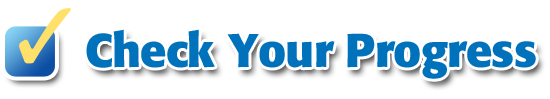 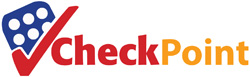 A. Graph the function f(x) = log5x.
A
B
C
D
Example 4
B. Graph the function                    .
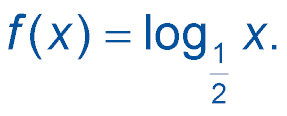 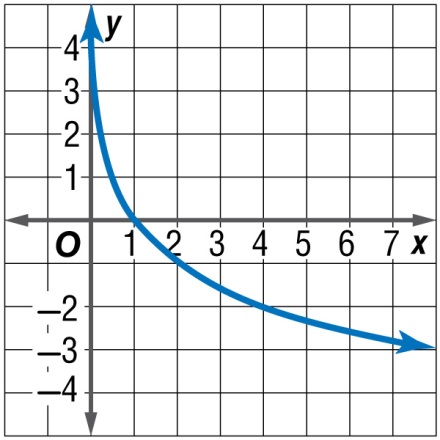 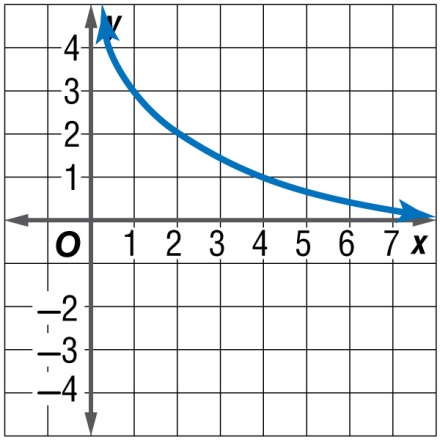 A. 	B.	

C.	D.
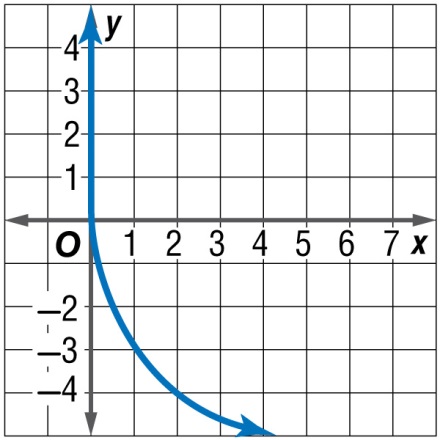 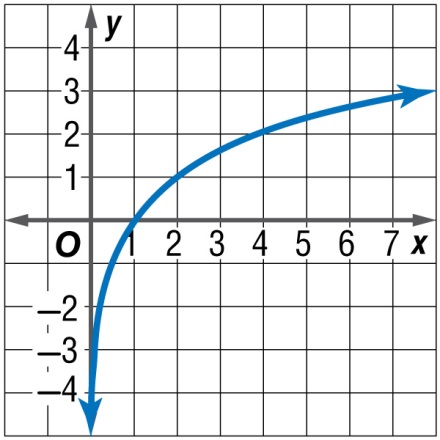 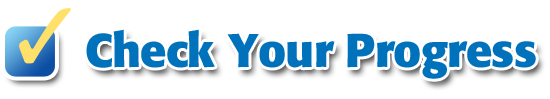 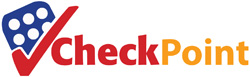 A
B
C
D
Example 4
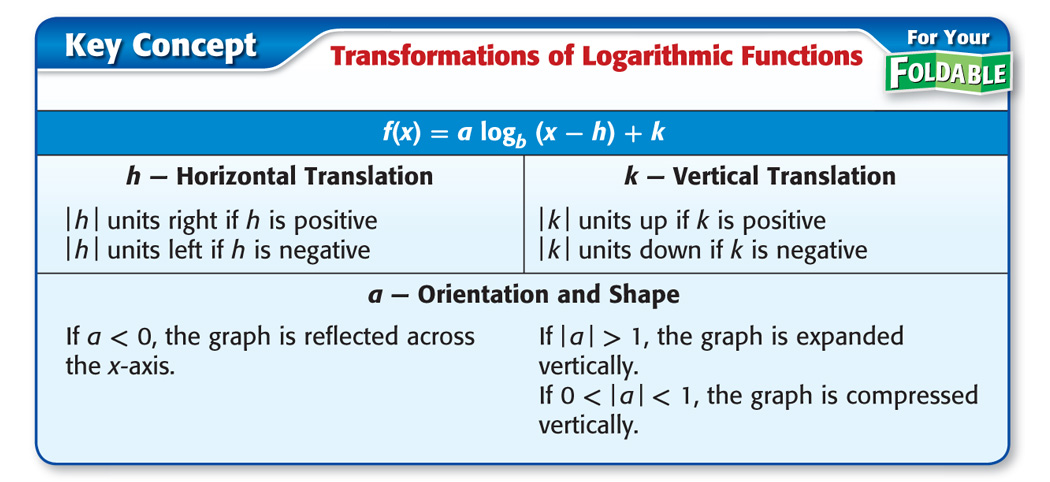 Concept
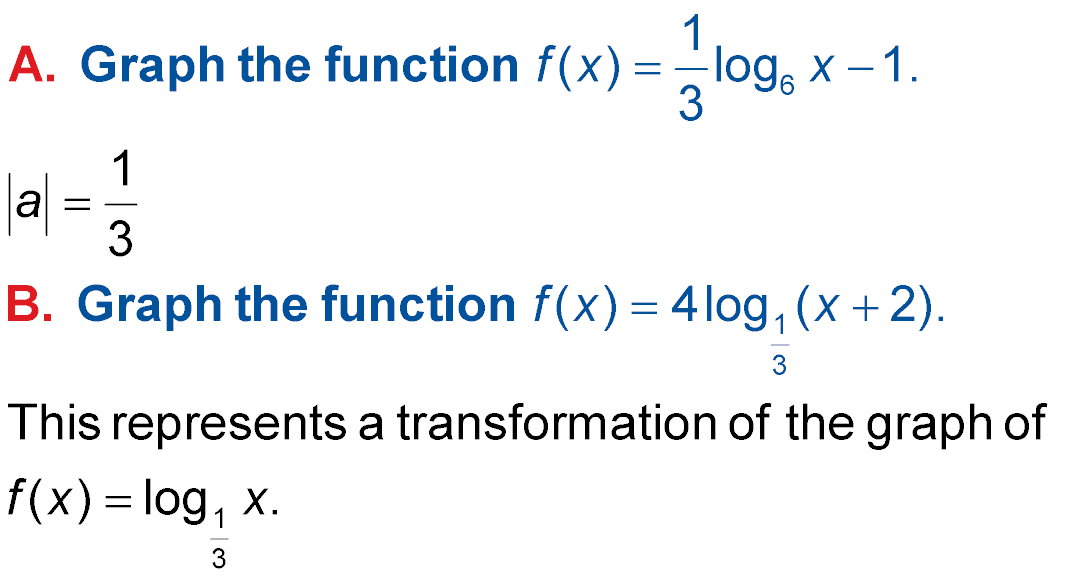 ●             : The graph is compressed vertically.
Graph Logarithmic Functions
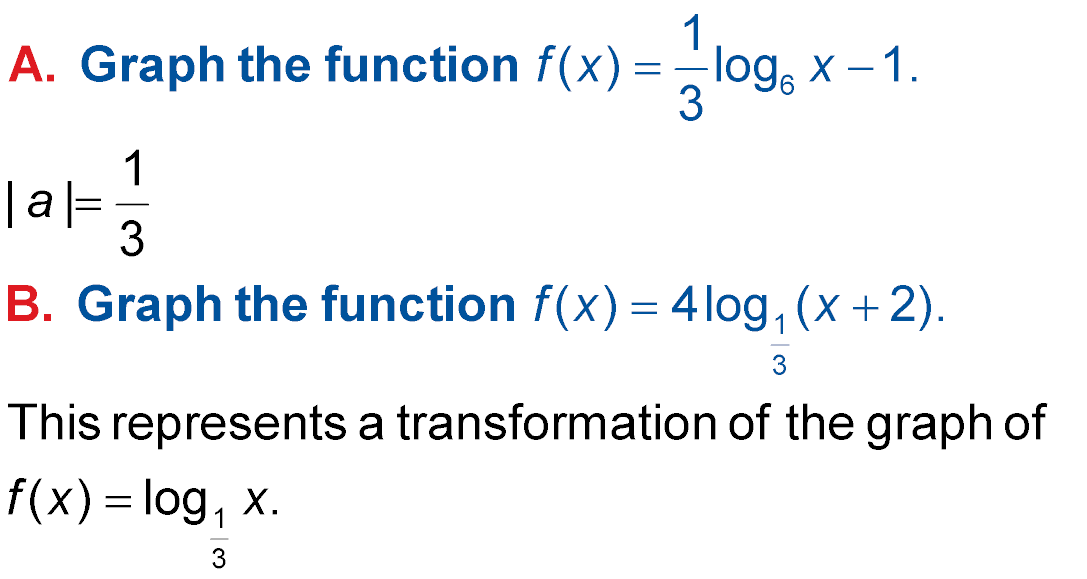 This represents a transformation of the graph f(x) = log6 x.
●   h = 0: There is no horizontal shift.
●   k = –1: The graph is translated 1 unit down.
Example 5
Graph Logarithmic Functions
Answer:
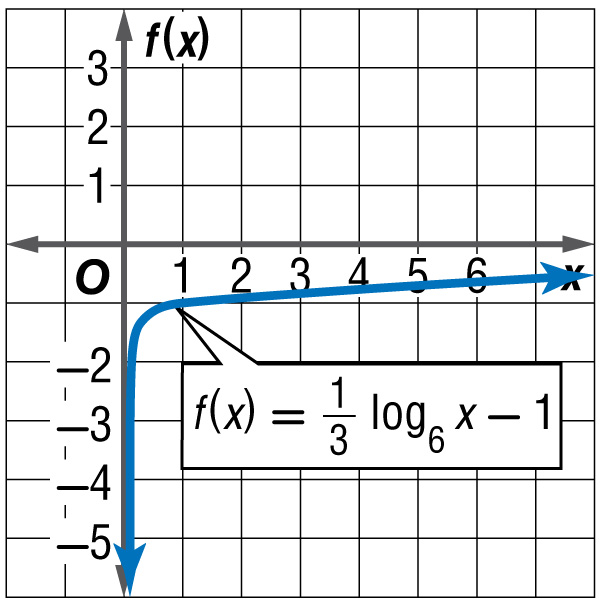 Example 5
Graph Logarithmic Functions
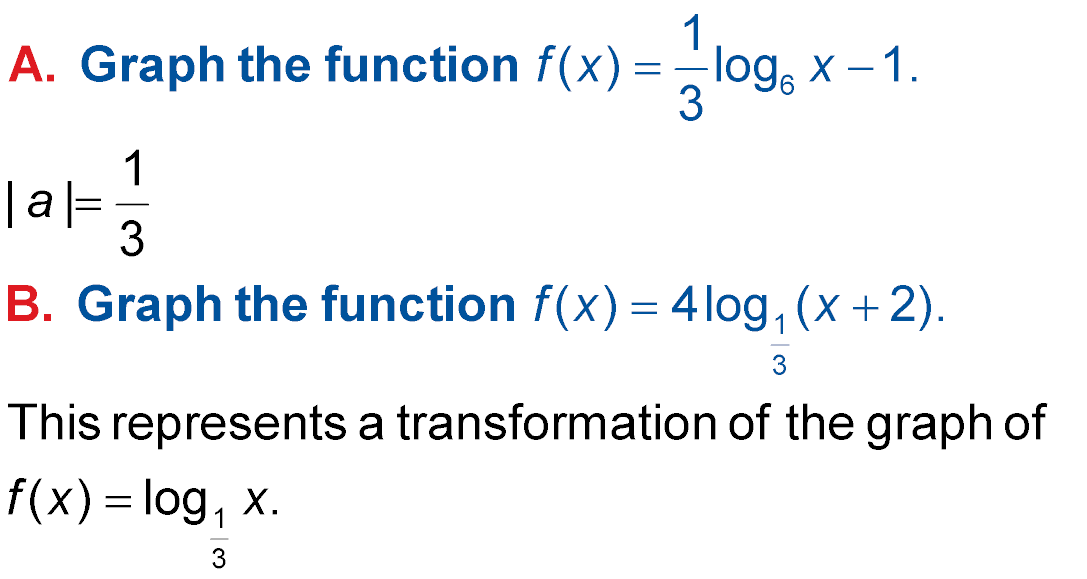 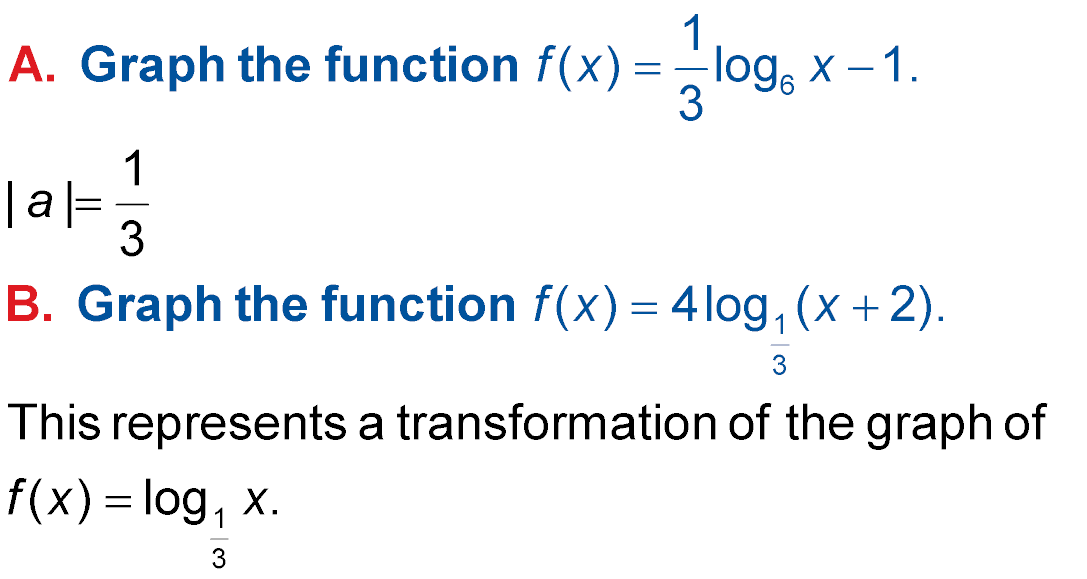 ●   |a| = 4: The graph expands vertically.
●   h = –2: The graph is translated 2 units to the left.
●   k = 0: There is no vertical shift.
Example 5
Graph Logarithmic Functions
Answer:
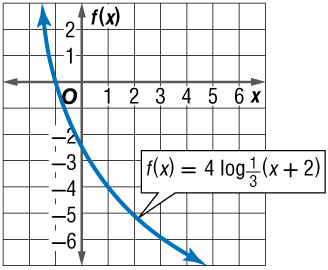 Example 5
A.  	B.	

C.	D.
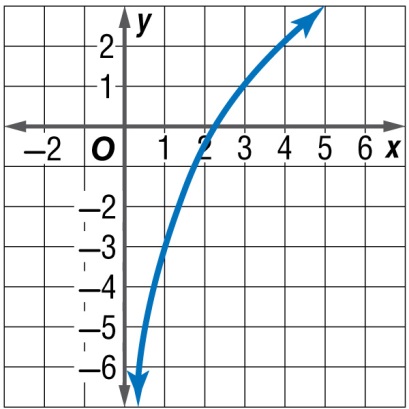 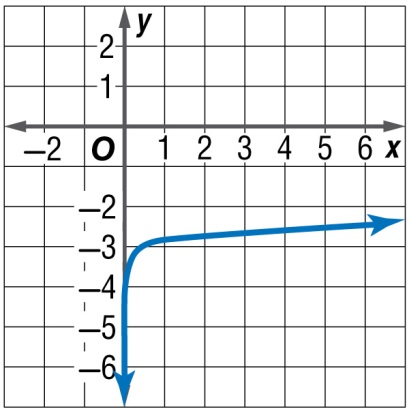 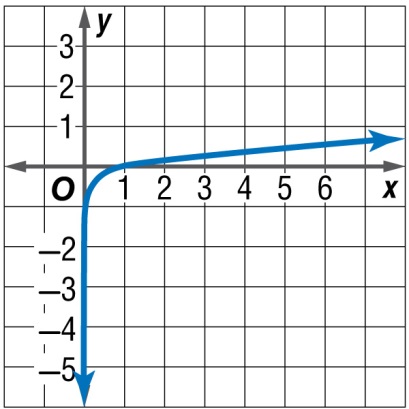 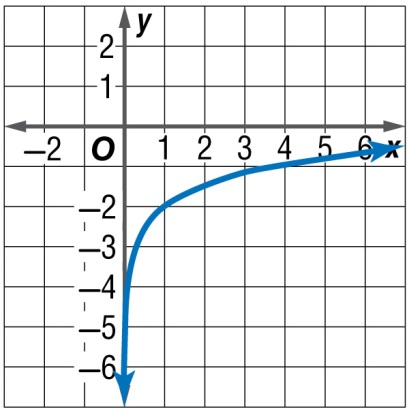 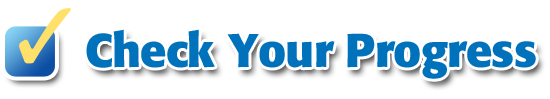 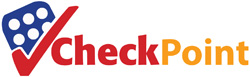 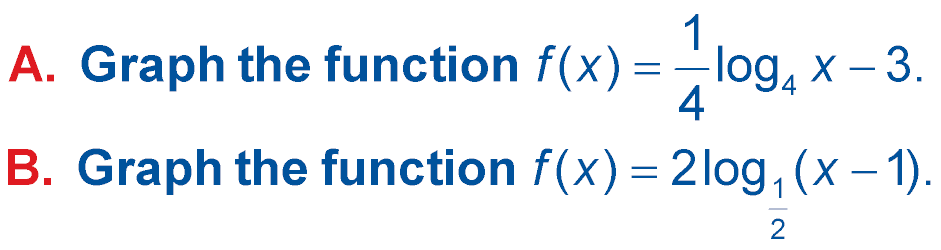 A
B
C
D
Example 5
A.  	B.	

C.	D.
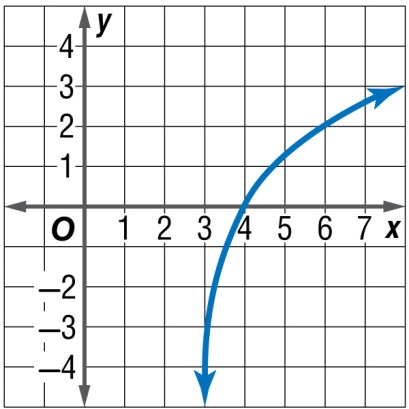 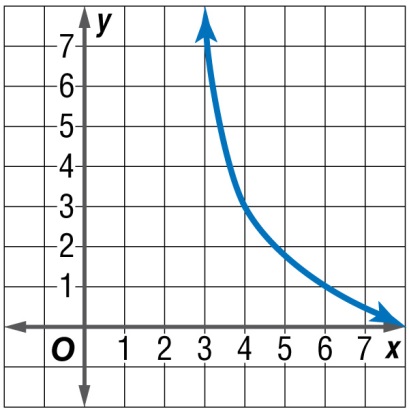 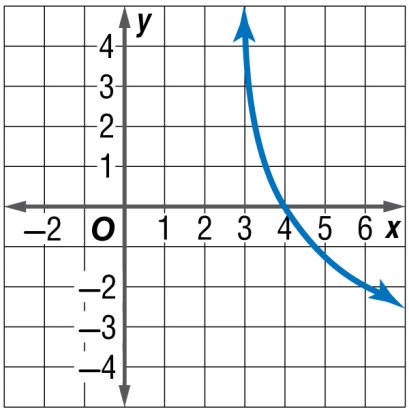 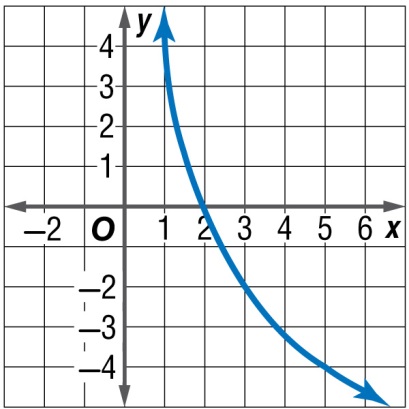 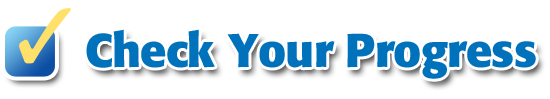 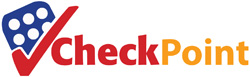 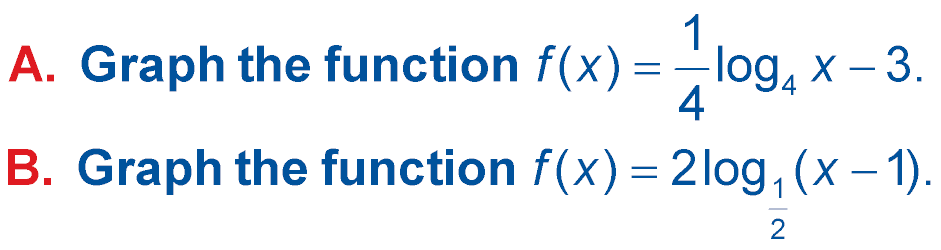 A
B
C
D
Example 5
Find Inverses of Exponential Functions
A. AIR PRESSURE At Earth’s surface, the air pressure is defined as 1 atmosphere. Pressure decreases by about 20% for each mile of altitude. Atmospheric pressure can be modeled by P = 0.8x, where x measures altitude in miles. Find the atmospheric pressure in atmospheres at an altitude of 8 miles.
P	= 0.8x	Original equation
		= 0.88	Substitute 8 for x.
		= 0.168	Use a calculator.
Answer: 	0.168 atmosphere
Example 6
Find Inverses of Exponential Functions
B. AIR PRESSURE At Earth’s surface, the air pressure is defined as 1 atmosphere. Pressure decreases by about 20% for each mile of altitude. Atmospheric pressure can be modeled by P = 0.8x, where x measures altitude in miles. Write an equation for the inverse of the function.
P	= 0.8x	Original equation
	x	= 0.8P	Replace x with P, replace P with x, and solve for P.
	P	= log0.8 x	Definition of logarithm
Answer: 	P = log0.8 x
Example 6
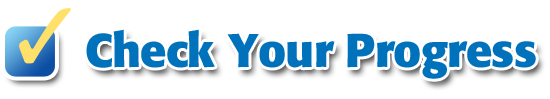 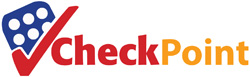 A.  AIR PRESSURE  The air pressure of a car tire is 44 lbs/in2. The pressure decreases gradually by about 1% for each trip of 50 miles driven. The air pressure can be modeled by P = 44(0.99x), where x measures the number of 50-mile trips. Find the air pressure in pounds per square inch after driving 350 miles.
A
B
C
D
A.	42
B.	41
C.	40
D.	39
Example 6
A.	P = 44 log0.99 x
B.	P = log0.99 x
C.	
D.
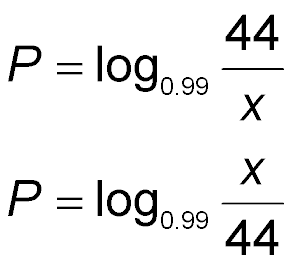 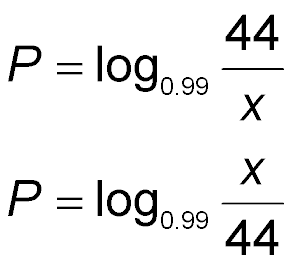 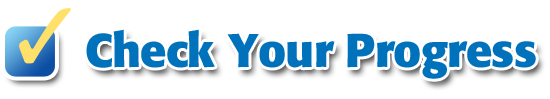 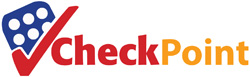 B.  AIR PRESSURE  The air pressure of a car tire is 44 lbs/in2. The pressure decreases gradually by about 1% for each trip of 50 miles driven. The air pressure can be modeled by P = 44(0.99x), where x measures the number of 50-mile trips. Write an equation for the inverse of the function.
A
B
C
D
Example 6
End of the Lesson